Settlement Stability
2024 Q4 Update to WMS

Magie Shanks
ERCOT Settlements

02/05/2025
8.2(2)(c)(i) Track number of price changes
Notes:
The price changes reported on this slide display the price corrections that have been done after the Settlement Statement has posted for the Operating Day.

A CRRBA Resettlement was issued due to the DAM Resettlement for Operating Day 01/20/2024.  Please refer to Market Notice M-B042424-11 for more information.
2
8.2(2)(c)(iv) Track number of resettlements due to non-price errors
3
8.2(2)(c)(ii) Track number and types of disputes submitted8.2(2)(c)(iii) Compliance with timeliness of response to disputes
Submitted but not resolved disputes may be:
Not started
Open
Rejected
Withdrawn
4
8.2(2)(c)(v) Other Settlement metrics
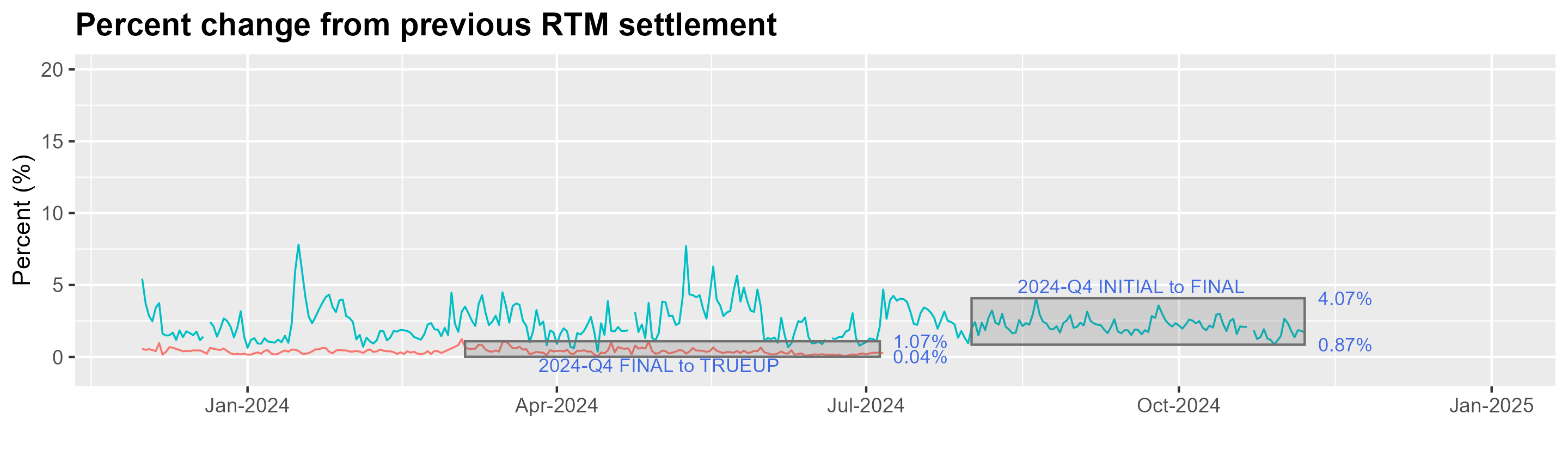 NOTE: ERS Final settlement OD data is not represented in graph.
Average percent change
5
8.2(2)(c)(v) Other Settlement metrics
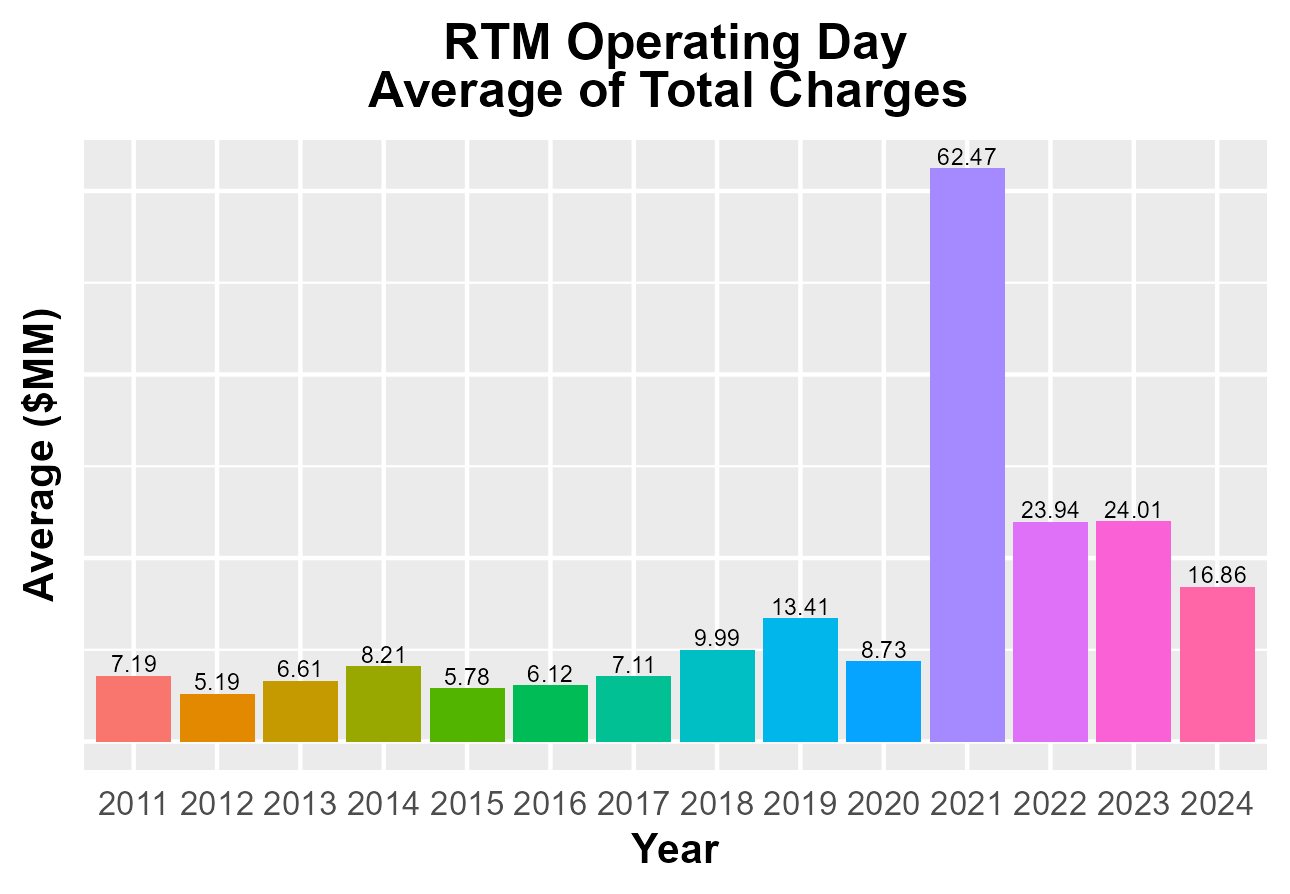 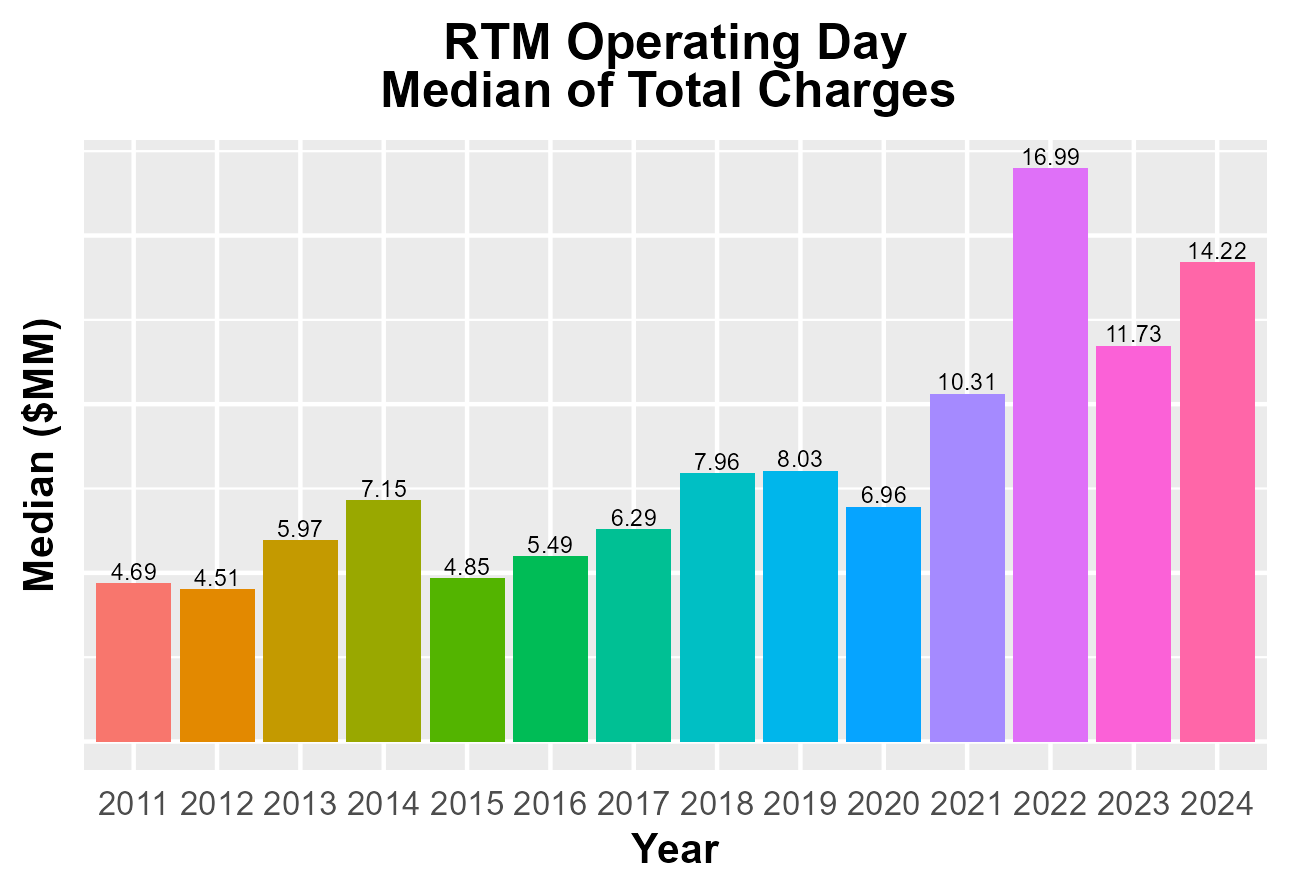 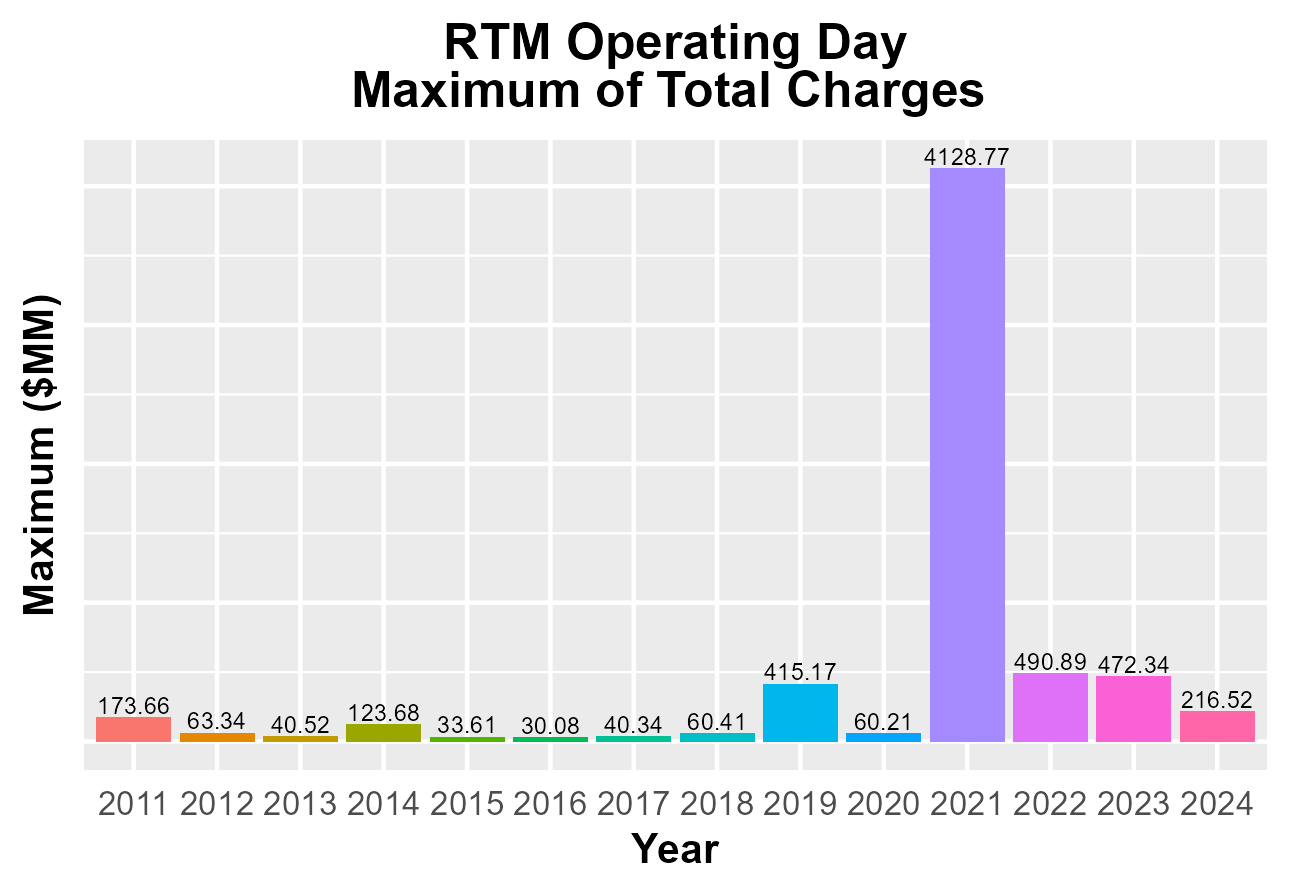 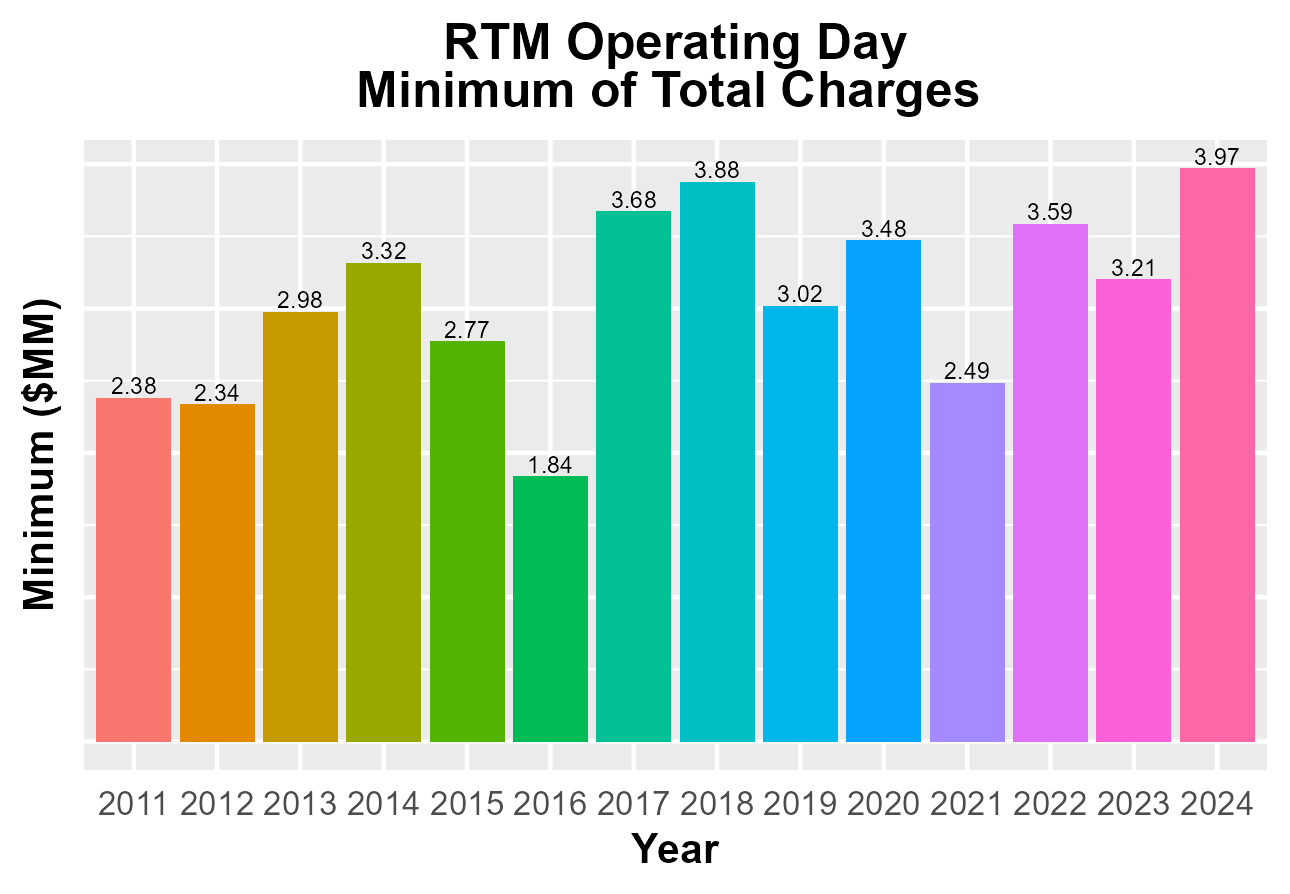 6
8.2(2)(c)(v) Other Settlement metrics
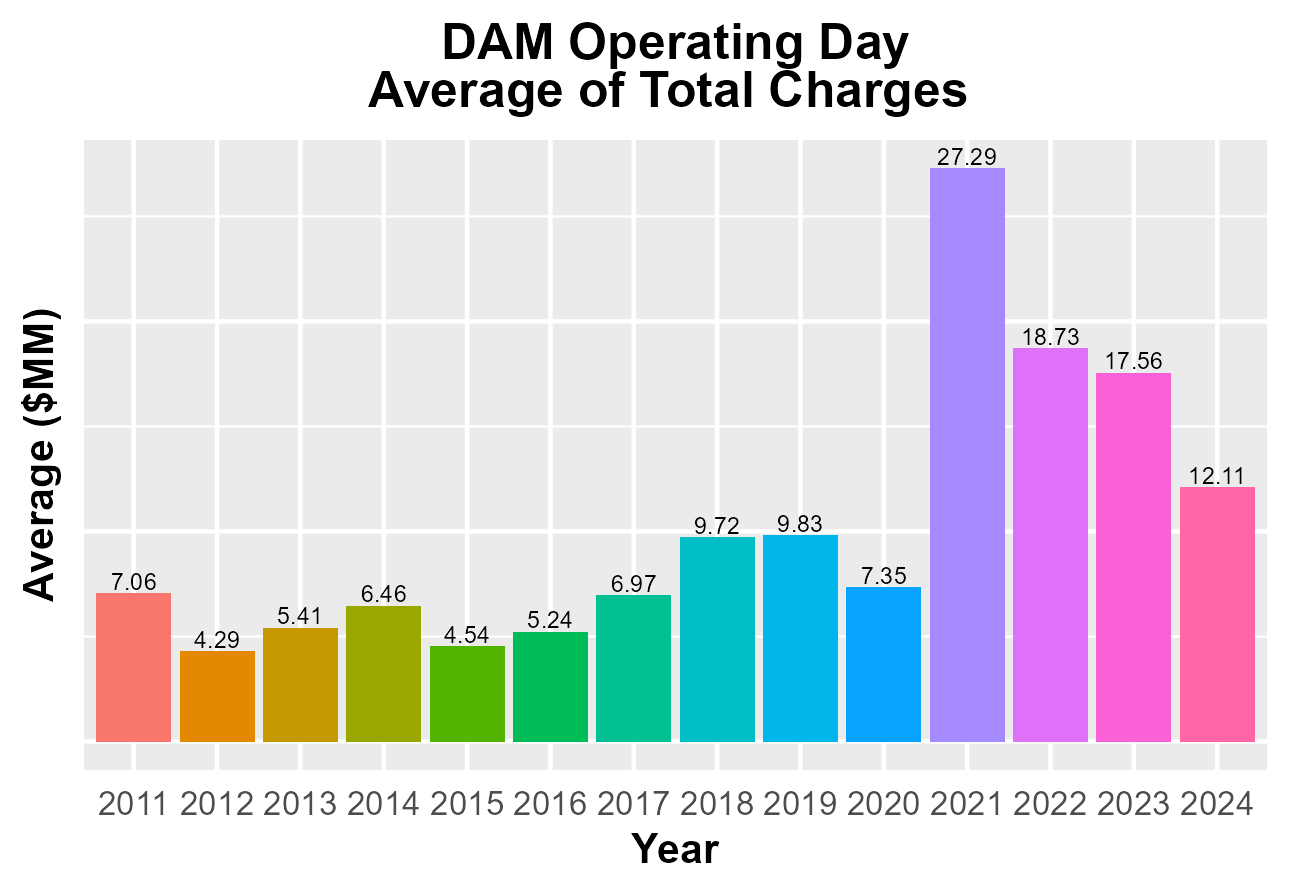 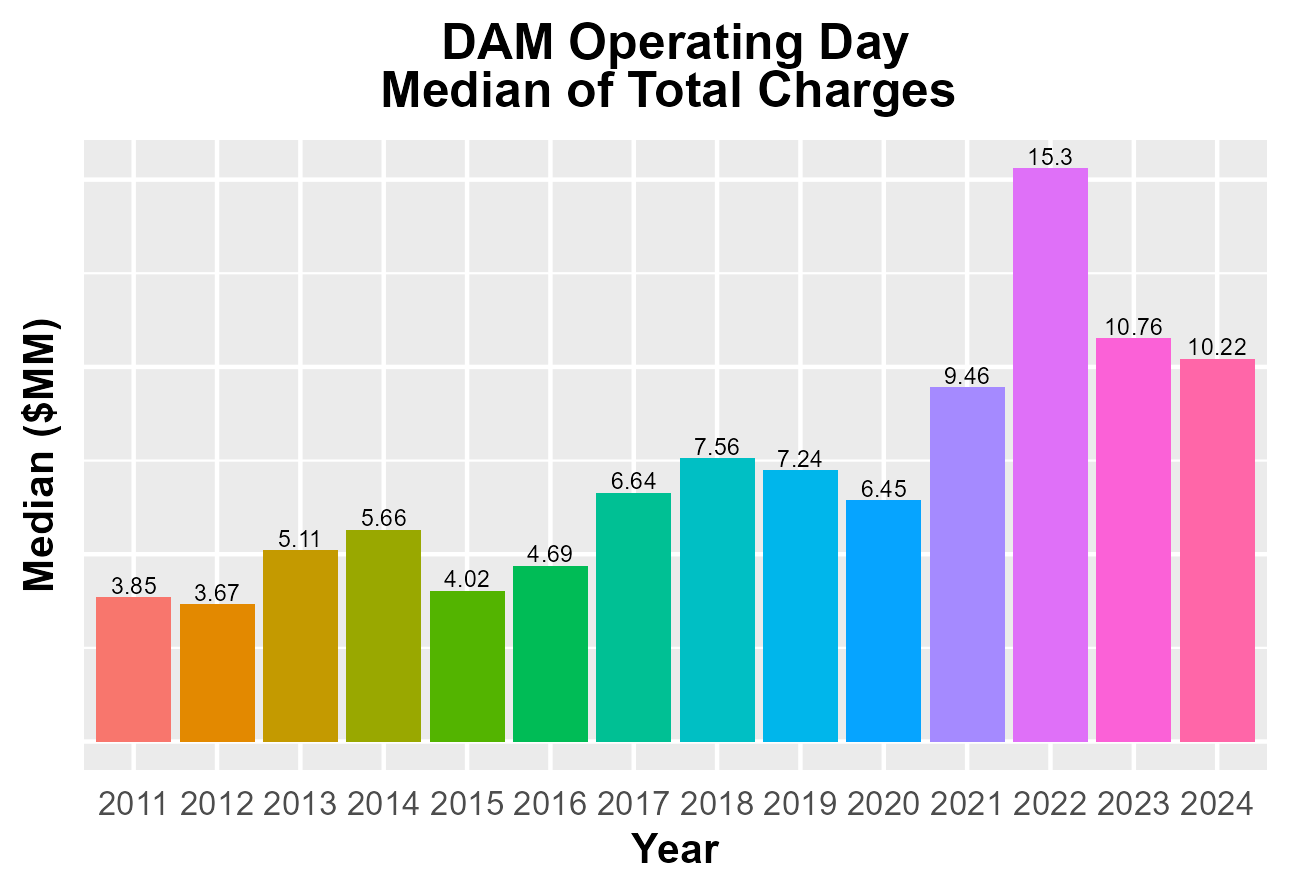 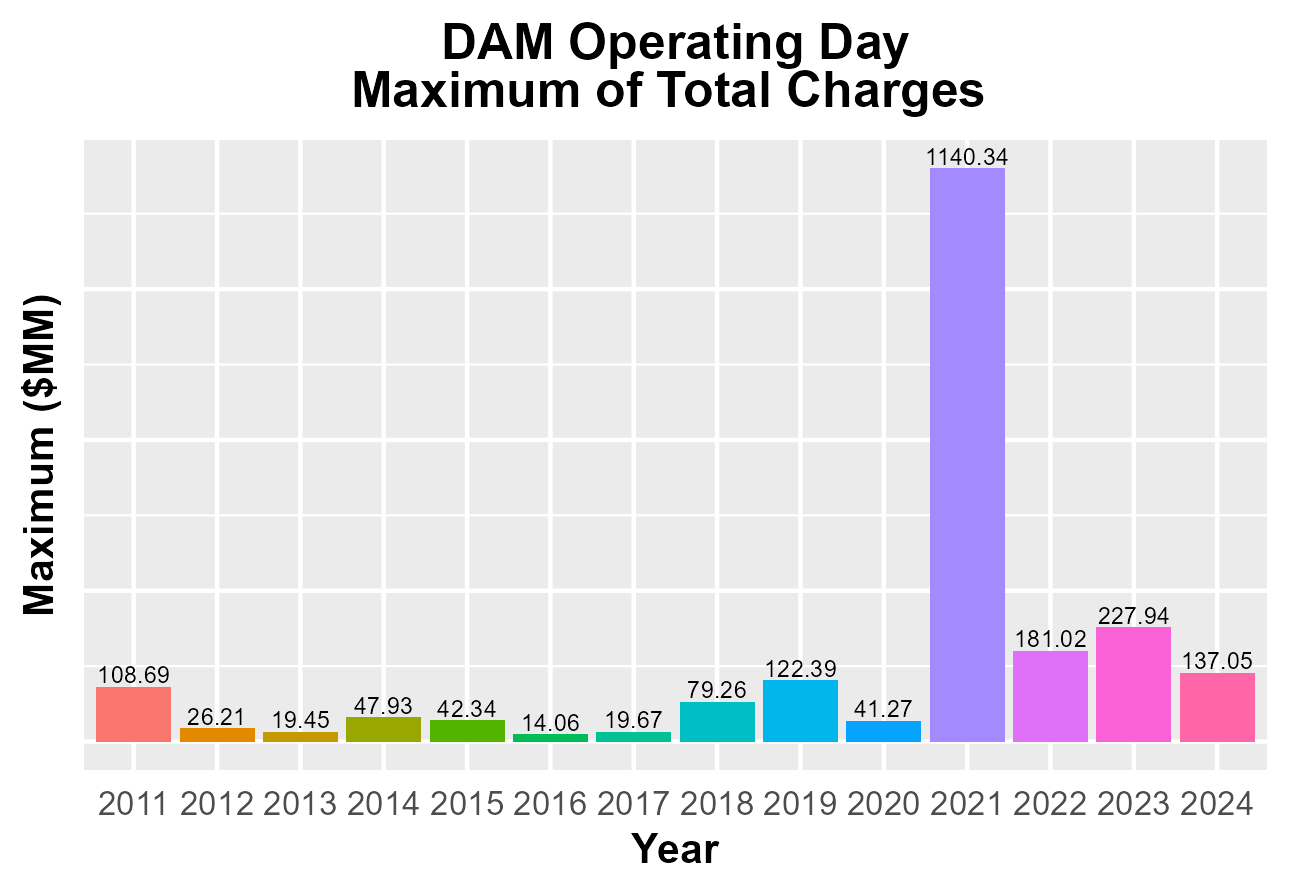 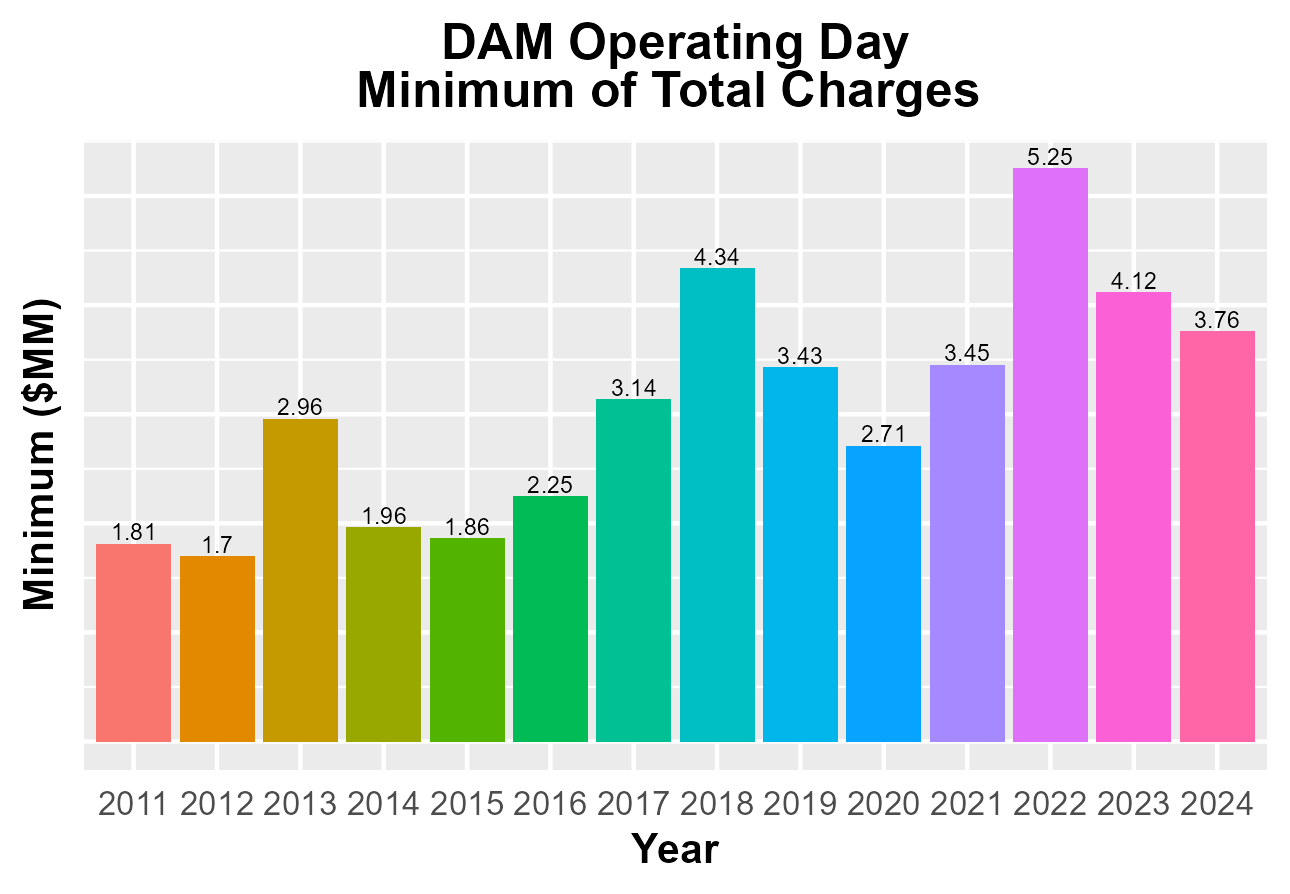 7
8.2(2)(c)(vi) Availability of ESIID consumption data
8
8.2(2)(c)(vi) Availability of ESIID consumption data
9
8.2(2)(g) Net Allocation to Load - Totals and $/MWh
NET ALLOCATION TO LOAD ($M)
Note: The Net Allocation to Load amounts provided in this presentation are for informational purposes only and cannot be relied upon for accurate measurements or forecasts of individual QSE charges and payments.
1The total ERS charges have been evenly allocated across the contract period.
2Zonal Auction Distribution by 2003 Congestion Management Zone, shown below.
3The $/MWh value as calculated per PR 8.2 (2) g
4The $/MWh value by 2003 Congestion Management Zone, as calculated per PR 8.2(2) g
5Allocated to load from two years prior per the Electric Reliability Organization Fee Assessment and Collection Guide
10
8.2(2)(g) Net Allocation to Load - Totals and $/MWh
ZONAL AUCTION DISTRIBUTION PER CONGESTION MANAGEMENT ZONE ($M)
REAL-TIME ADJUSTED METERED LOAD BY CONGESTION MANAGEMENT ZONE (TWh)
ZONAL AUCTION REVENUE PER CONGESTION MANAGEMENT ZONE ($/MWh)
NET ALLOCATION TO LOAD PER CONGESTION MANAGEMENT ZONE ($/MWh)4
11
26.2 Securitization Default Charge27.3 Securitization Uplift Charge
1The data provided is grouped by the month the amount was invoiced.
12